STRAW  MODULES  INTEGRATION-
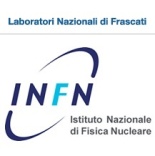 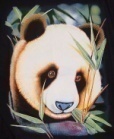 INFN-LNF - SPAS
- PROPOSAL FOR A SOLUTION OF A “STRAW MODULE” INTEGRATION -
INFN-LNF-SPAS- December 2011- D. Orecchini – P. Gianotti
STRAW  MODULES  INTEGRATION-
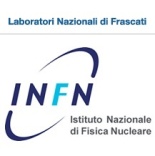 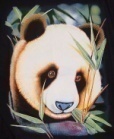 INFN-LNF - SPAS
“STRAW DOUBLE-LAYER” INTEGRATION  SOLUTION -
FRONT PICTORIAL VIEW-
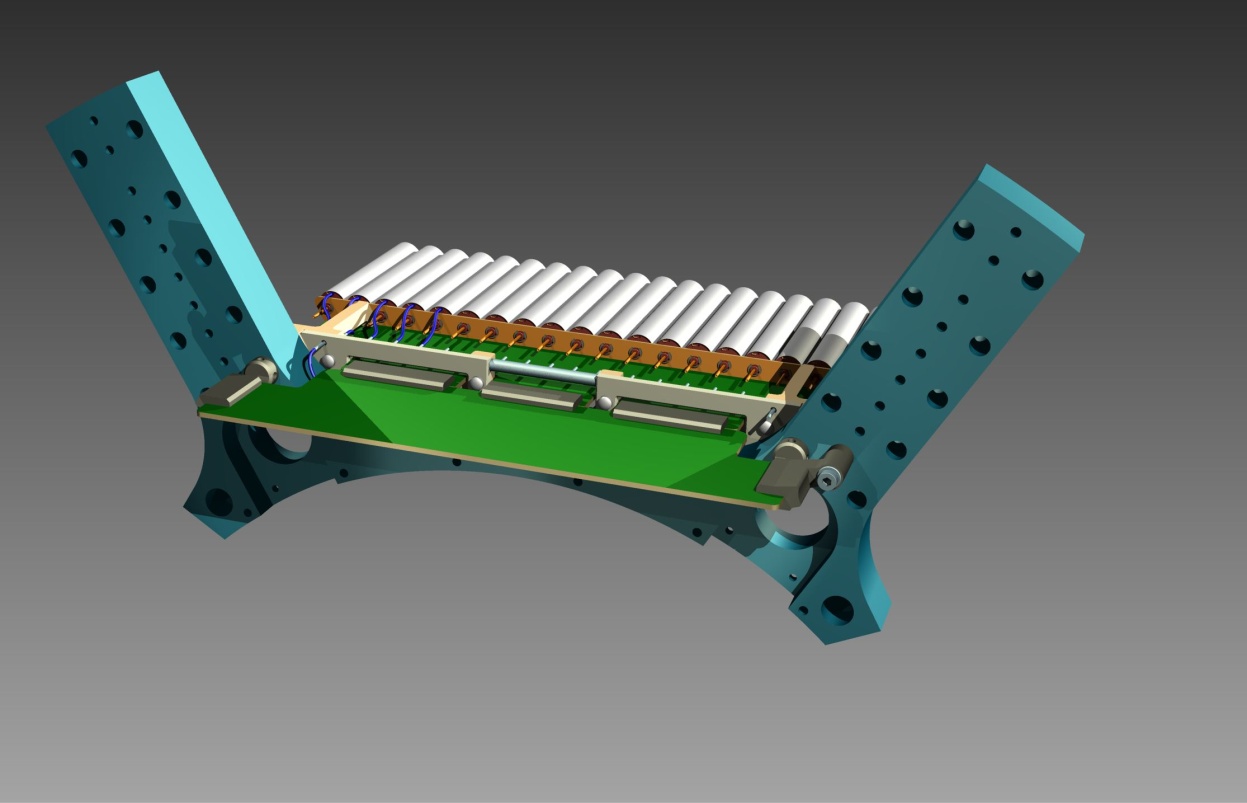 - HIGH VOLTAGE  
    DISTRIBUTION  CARD.
- “STRAW MODULE” SUPPORT  EQUIPMENT.
- “STRAW MODULE”.
- BACKWARD”SUPPORT END-PLATE ”.
- “ELECTRONIC  CARD”
INFN-LNF-SPAS- December 2011- D. Orecchini – P. Gianotti
STRAW  MODULES  INTEGRATION-
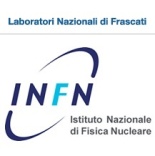 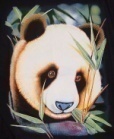 INFN-LNF - SPAS
“STRAW DOUBLE-LAYER”  INTEGRATION  SOLUTION -
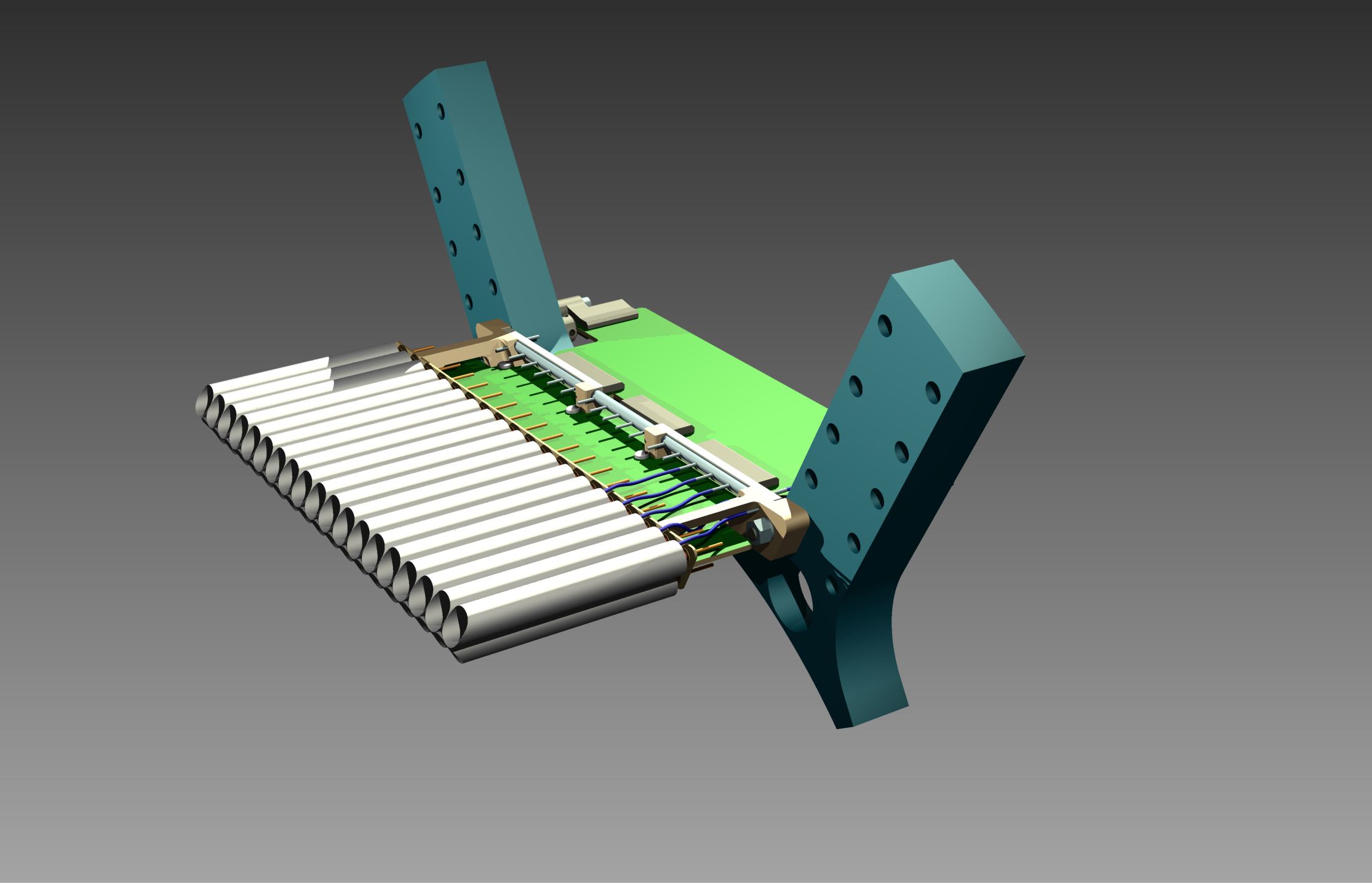 REAR  PICTORIAL VIEW -
- HIGH VOLTAGE  
    DISTRIBUTION  CARD.
- “STRAW MODULE” SUPPORT  EQUIPMENT.
- “ELECTRONIC  CARD”
- “STRAW MODULE”.
- BACKWARD”SUPPORT END-PLATE ”.
INFN-LNF-SPAS- December 2011- D. Orecchini – P. Gianotti
STRAW  MODULES  INTEGRATION-
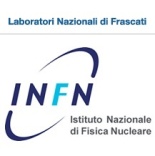 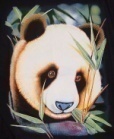 INFN-LNF - SPAS
“STRAW DOUBLE-LAYER”  INTEGRATION  SOLUTION -
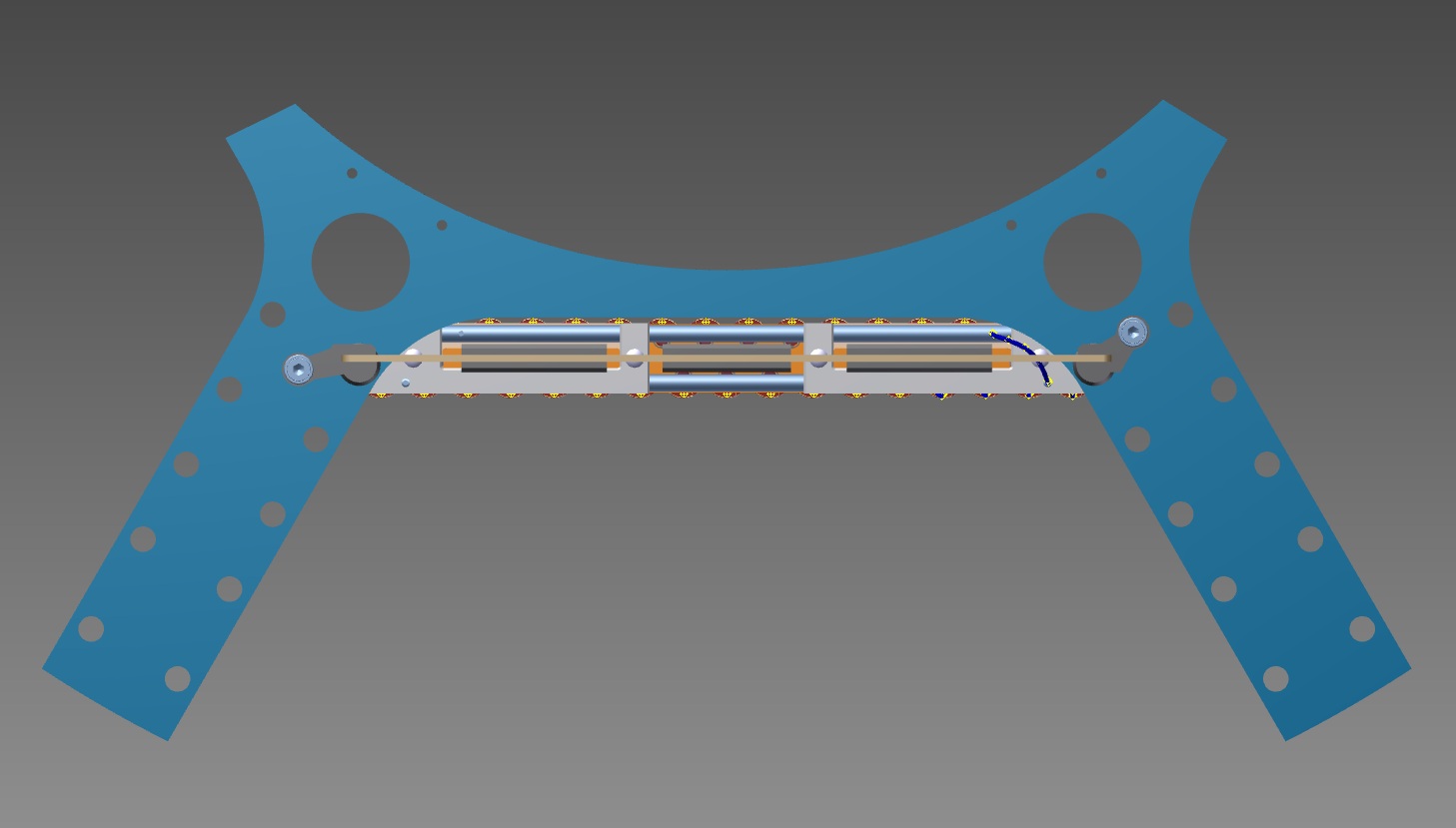 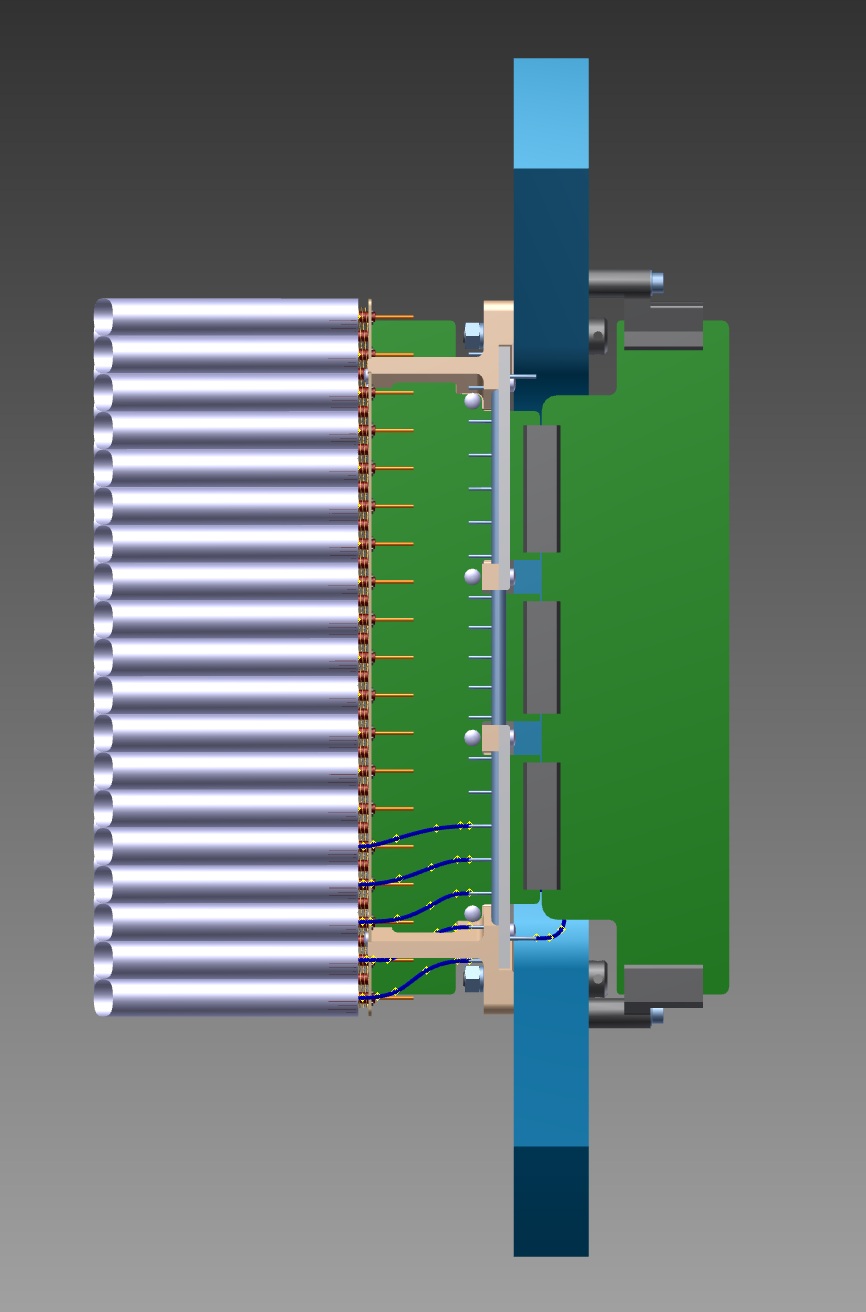 FRONT VIEW -
THE SHOWN DIMENSION S 
   ARE  THOSE  CHOSEN  FOR 
  THE  PROTOTYPE. 

 OBIOUSLY THEY COULD BE   
  CHANGED IF THE 
  ELECTRONICS REQUIRE MORE 
  OR DIFFERENT SPACE.
- HIGH VOLTAGE  
    DISTRIBUTION  CARD.
40
20
40
TOP VIEW -
- “ELECTRONIC  CARD”
180
INFN-LNF-SPAS- December 2011- D. Orecchini – P. Gianotti
STRAW  MODULES  INTEGRATION-
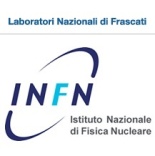 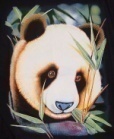 INFN-LNF - SPAS
STEP_1, ASSEMBLING OF:  STRAW MODULE  –  1°  PART  OF “SUPPORT   EQUIPMENT”.
PRE–ASSEMBLED -
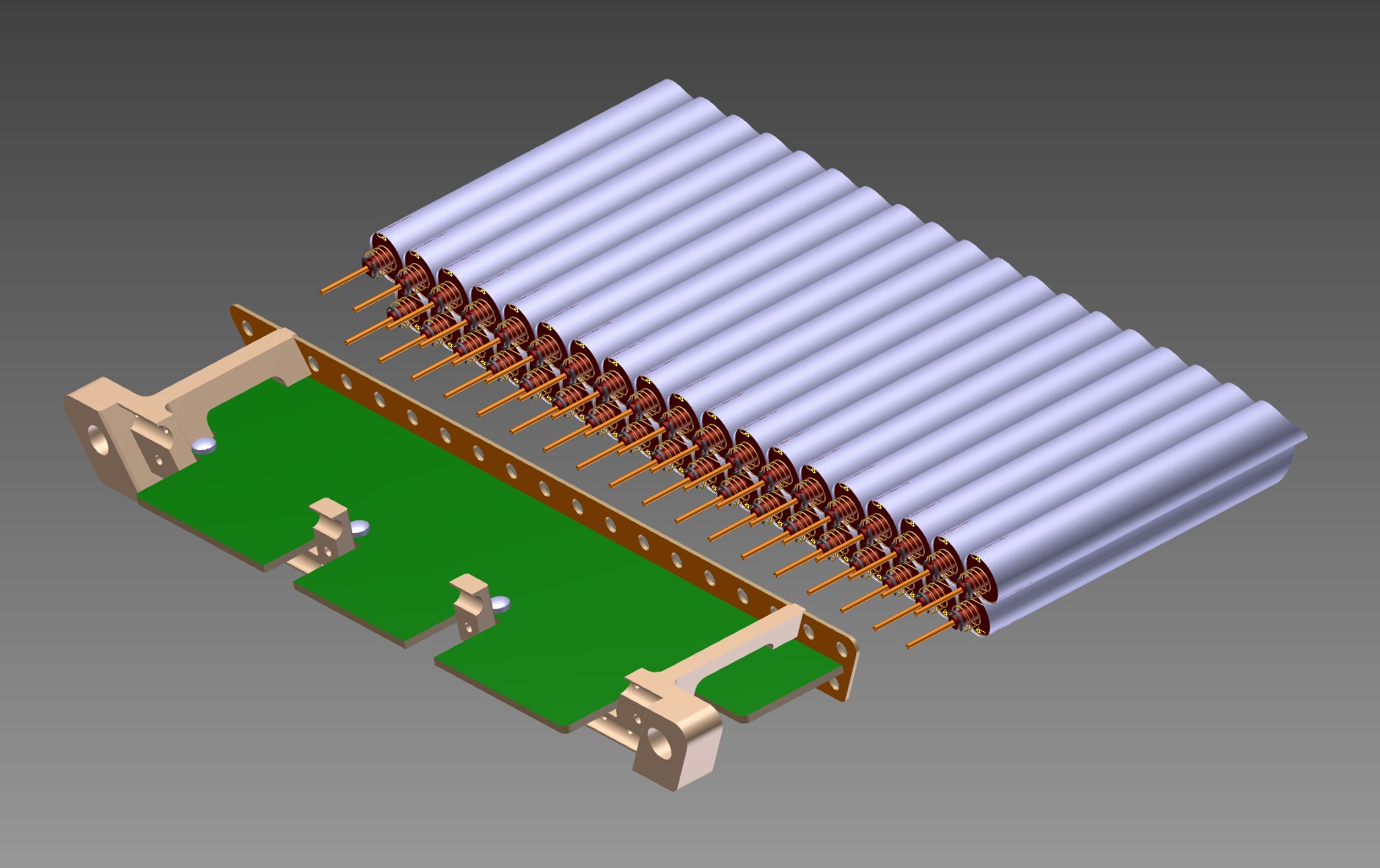 - “STRAW MODULE”.
- HIGH VOLTAGE  
    DISTRIBUTION  CARD.
- STRAW FRAME.
ASSEMBLED -
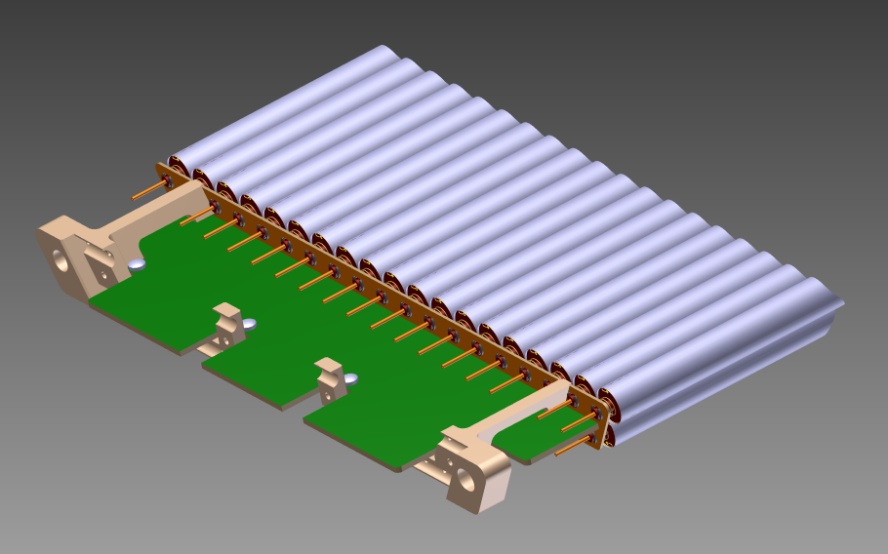 - CONNECTION  PARTS  OF  THE  “SUPPORT   EQUIPMENT”.
INFN-LNF-SPAS- December 2011- D. Orecchini – P. Gianotti
STRAW  MODULES  INTEGRATION-
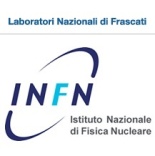 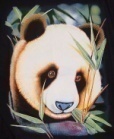 INFN-LNF - SPAS
1°  PART  “SUPPORT EQUIPMENT” : HOW  IS IT DONE ?
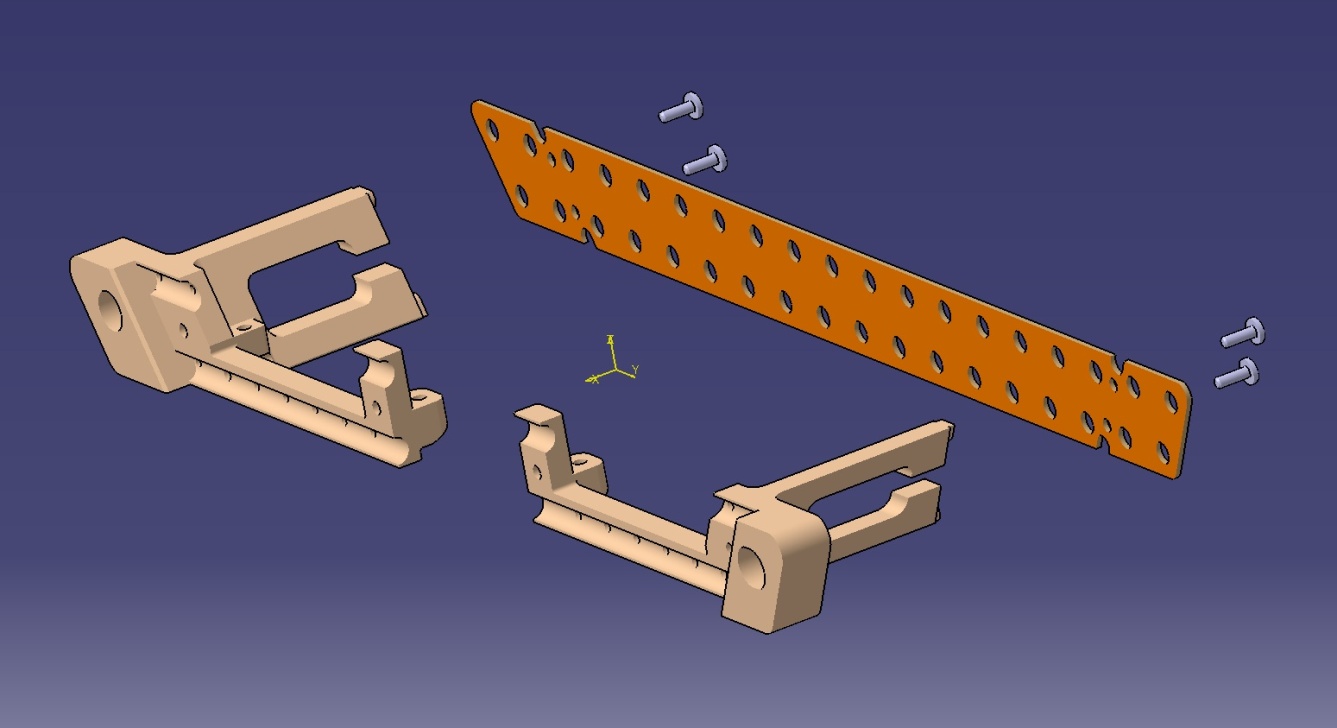 - PLASTIC MINI-SCREW 2mm DIAMETER.
- STRAW FRAME.
ASSEMBLING DETAIL.
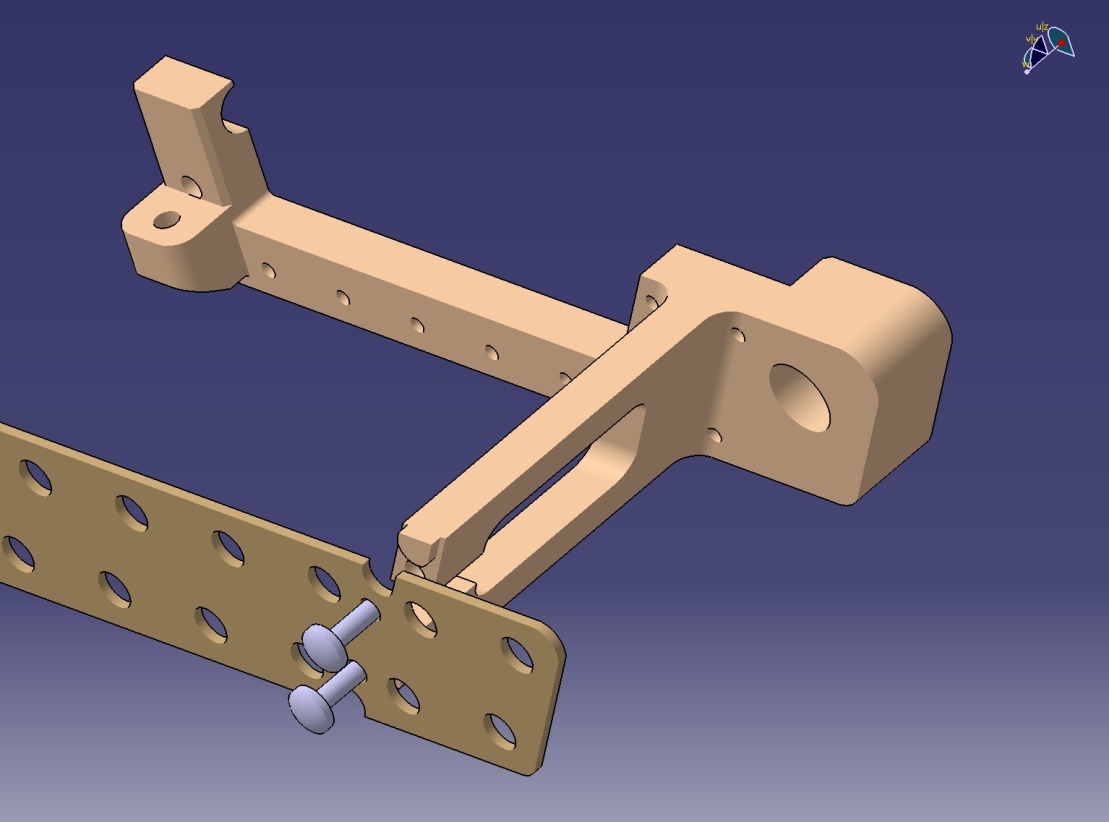 - “LEFT” AND “RIGHT”  CONNECTION   PARTS.
OBTAINED BY INJECTION  MOLDING.
MATERIAL: ABS OR SIMILAR.
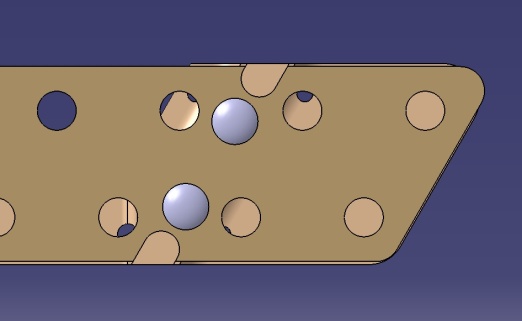 NOTE: ELEMENTS OF COUPLING  ARE:  
             -1) EMBOSSED  ELEMENTS  MADE ON THE    
                  “SUPPORT PARTS”;
             -2) MILLING POCKETS  MADE ON THE
                  “STRAW- FRAME”.

 COUPLING BETWEEN THEM  ENSURE THE  
                  CORRECT  GEOMETRIC  INTERFACE.
STRAW  MODULES  INTEGRATION-
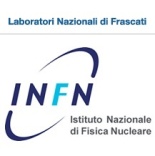 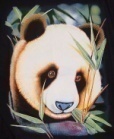 INFN-LNF - SPAS
STEP_1: ASSEMBLING STRAW MODULE  –  1° PART  OF “SUPPORT  EQUIPMENT”
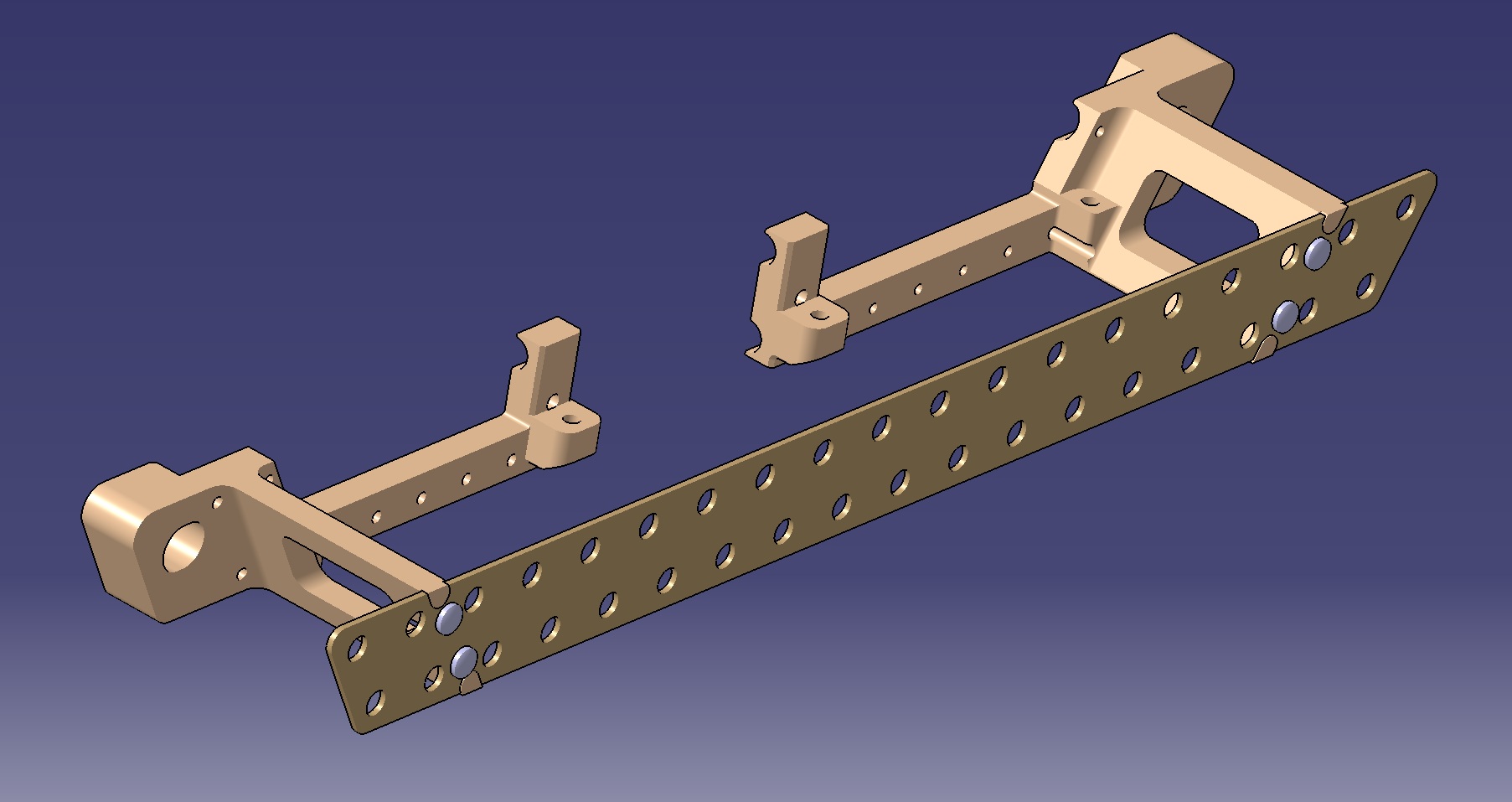 - CONECTION  PARTS  OF  THE  “SUPPORT  EQUIPMENT”.
- STRAW FRAME.
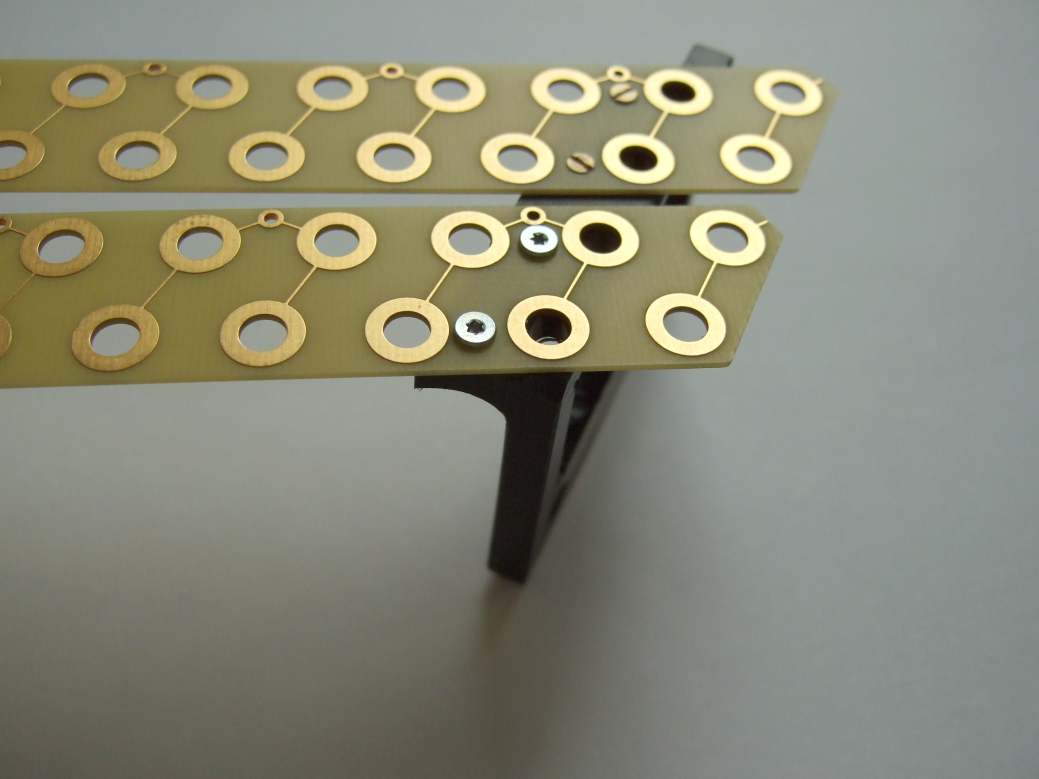 - PLASTIC MINI-SCREW 2mm DIAMETER.
THE SHOWN  SOLUTION  IS BASED ON  A  “JULICH  IDEA” 
(SEE THE PHOTO) DEVELOPED TO FIND AN OVERALL INTEGRATION.
INFN-LNF-SPAS- December 2011- D. Orecchini – P. Gianotti
STRAW  MODULES  INTEGRATION-
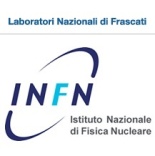 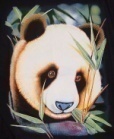 INFN-LNF - SPAS
STEP_2: ASSEMBLING  “GAS MANIFOLD “  -  2° PART  OF  “SUPPORT  EQUIPMENT” -
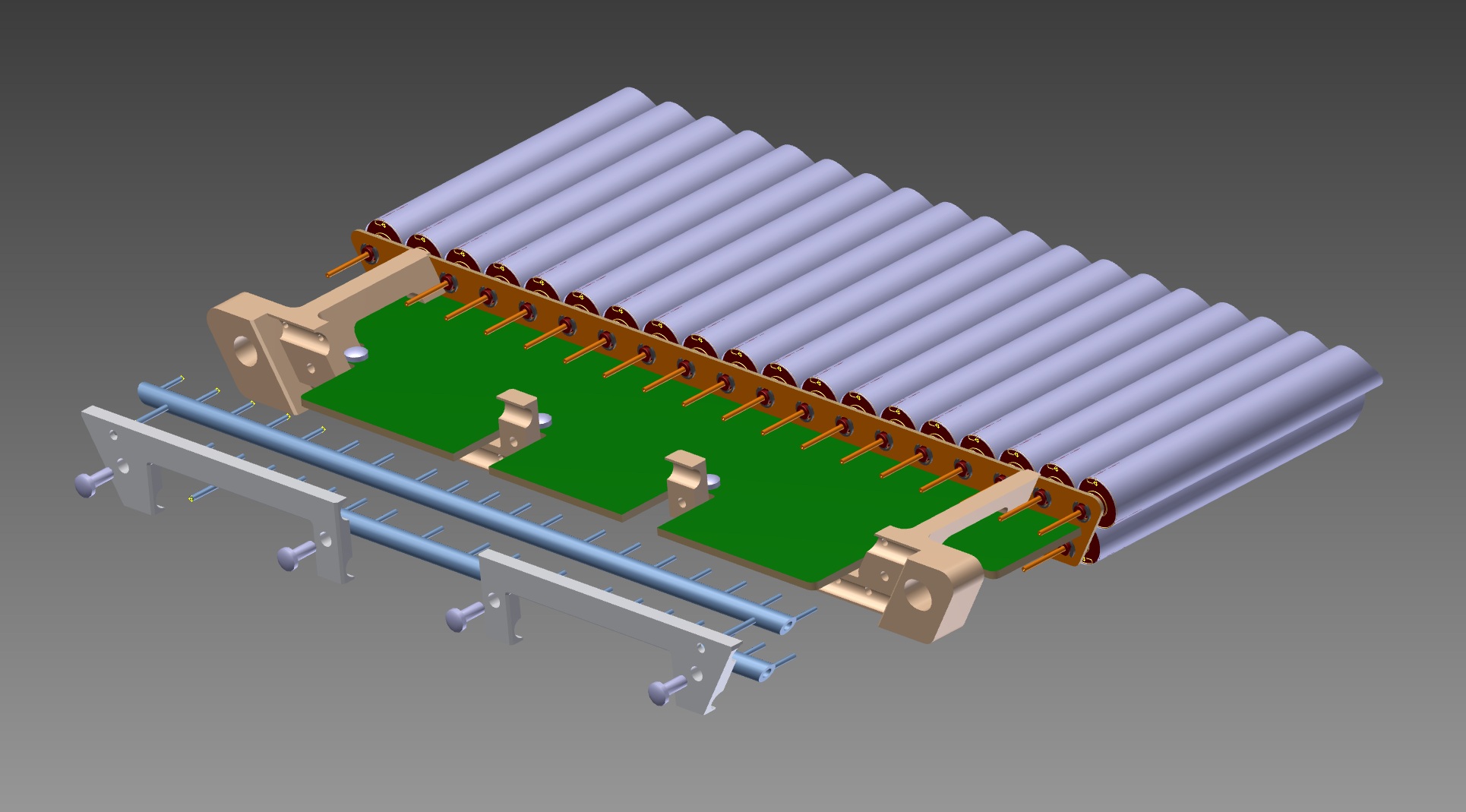 -FIXING  PART  OF  “GAS  PIPES”.
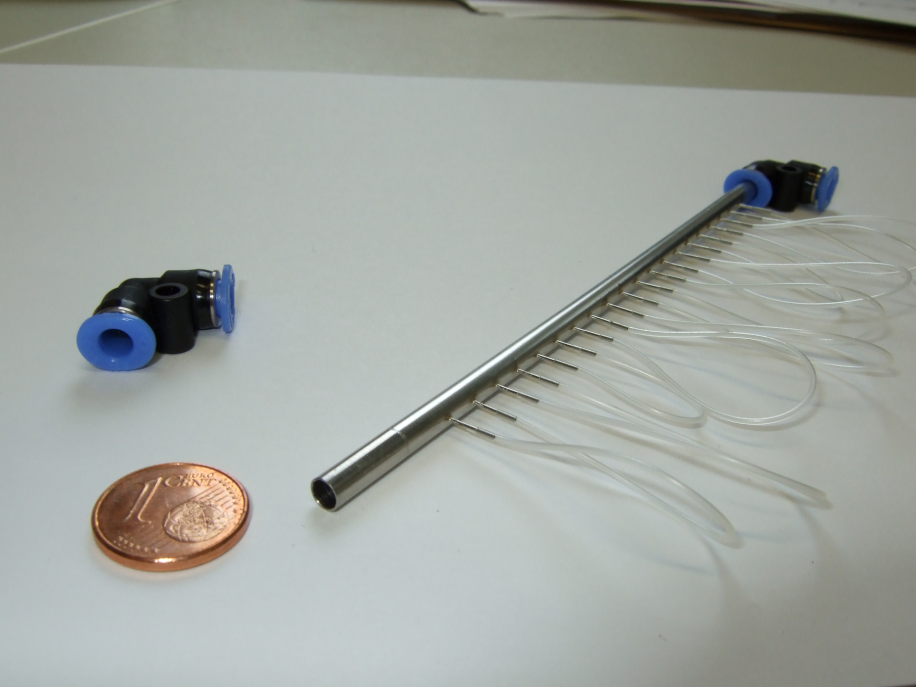 - “UP” AND “DOWN” GAS PIPES
- FIXING  PART OF “GAS  PIPES”.
MATERIAL: STEEL, 4mm DIAMETER.
- AGAIN, THE SHOWN  SOLUTION  IS BASED ON  A  “JULICH IDEA” (SEE THE PHOTO) DEVELOPED TO FIND AN OVERALL INTEGRATION.
INFN-LNF-SPAS- December 2011- D. Orecchini – P. Gianotti
STRAW  MODULES  INTEGRATION-
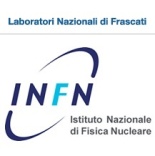 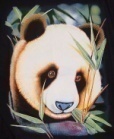 INFN-LNF - SPAS
STEP_3°: “CONNECTION  OF GAS SYSTEM
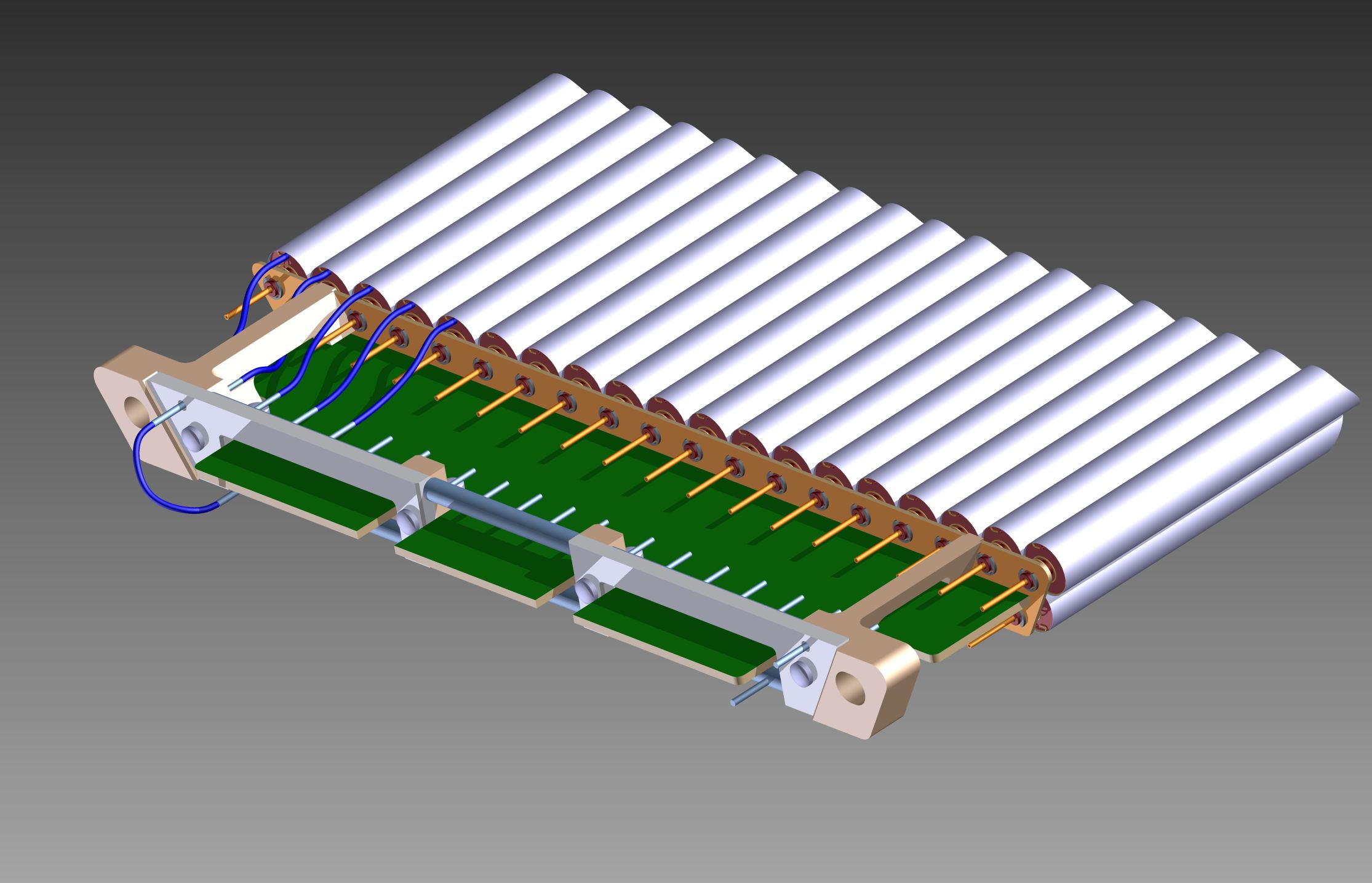 “UP” AND “DOWN” GAS PIPE , ARE 
         CONNECTED WITH THE SINGLE STRAW TUBE.

THE “UP-PIPE” IS CONNECTED WITH THE ”DOWN-PIPE”.
THE ASSEMBLED “STRAW MODULE” IS READY TO BE 
         MOUNTED IN THE “SUPPORT STRCTURE”.
INFN-LNF-SPAS- December 2011- D. Orecchini – P. Gianotti
STRAW  MODULES  INTEGRATION-
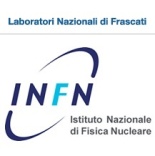 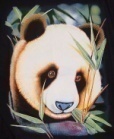 INFN-LNF - SPAS
FINAL STEP: INTEGRATION  “STRAW MODULE”  –  SUPPORT STRUCTURE -
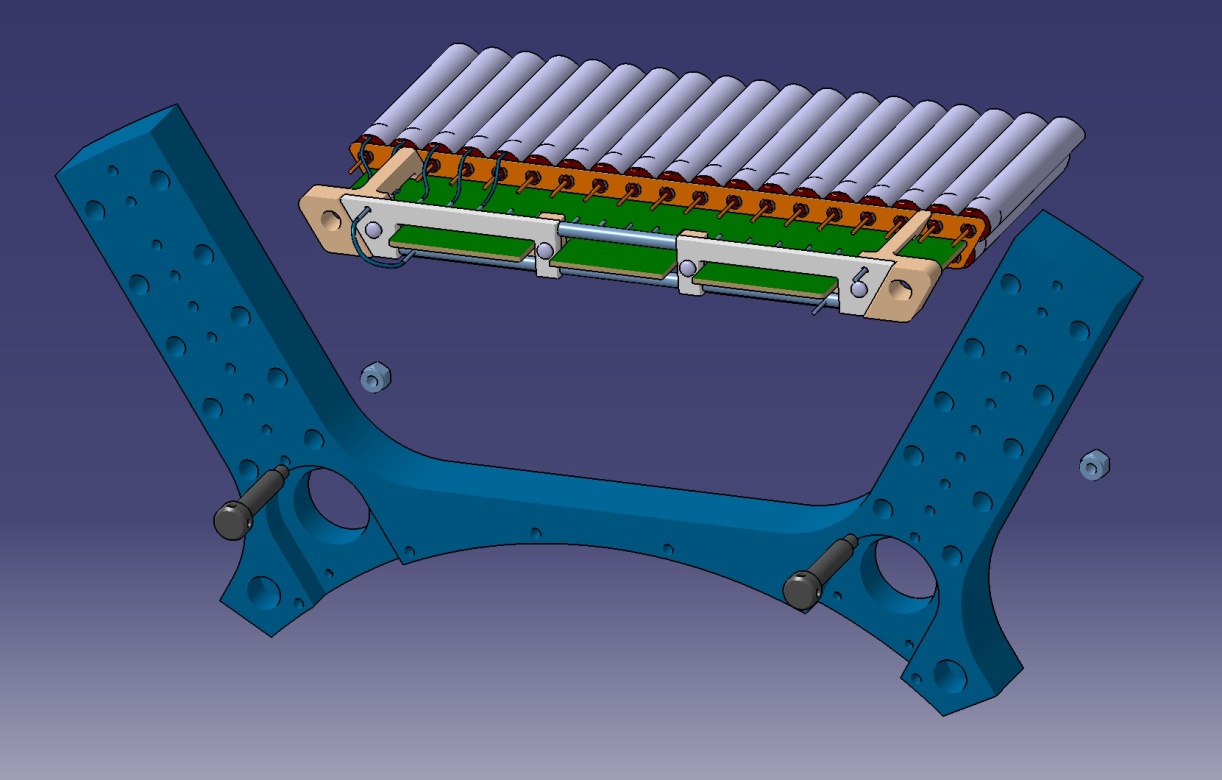 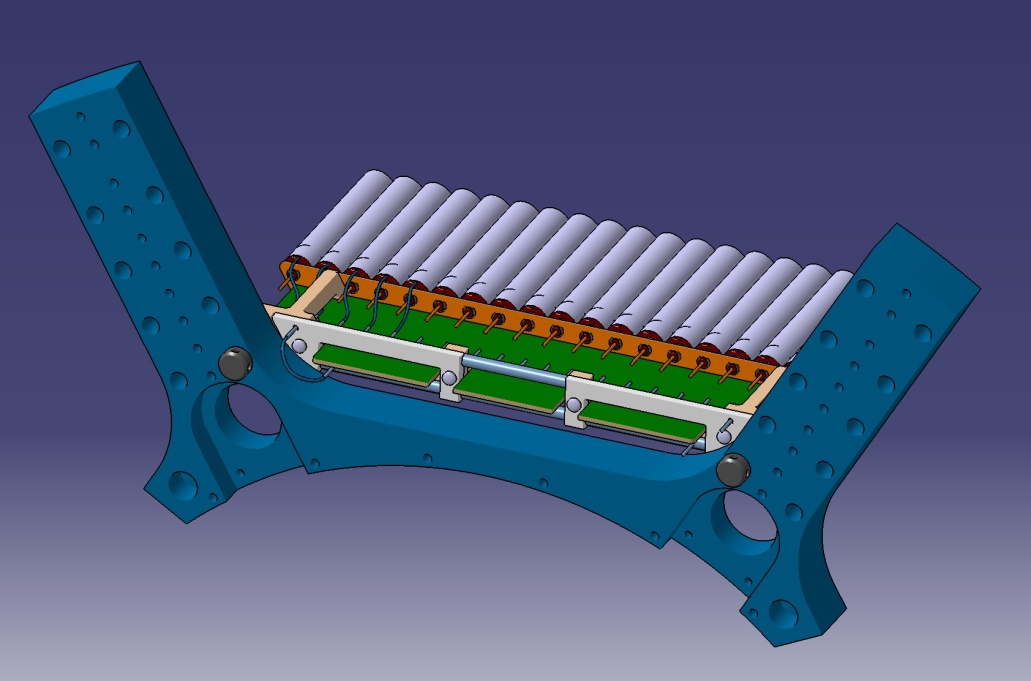 “STRAW MODULE” INSERTION IN THE “SUPPORT STRUCTURE”.
“STRAW MODULE” FIXED ON THE “SUPPORT STRUCTURE”.
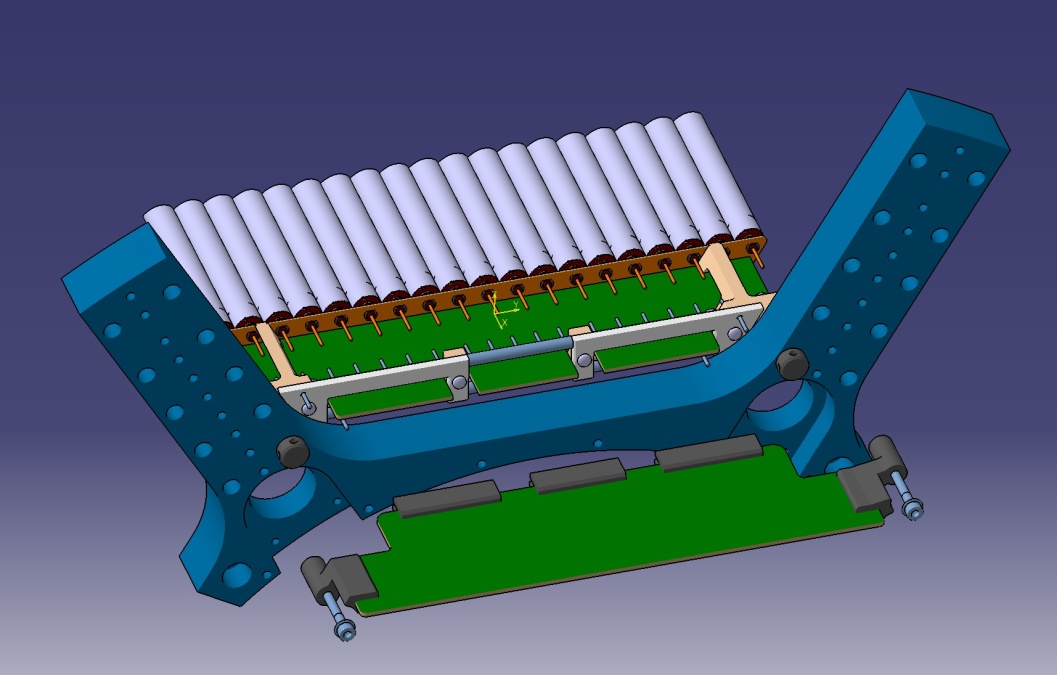 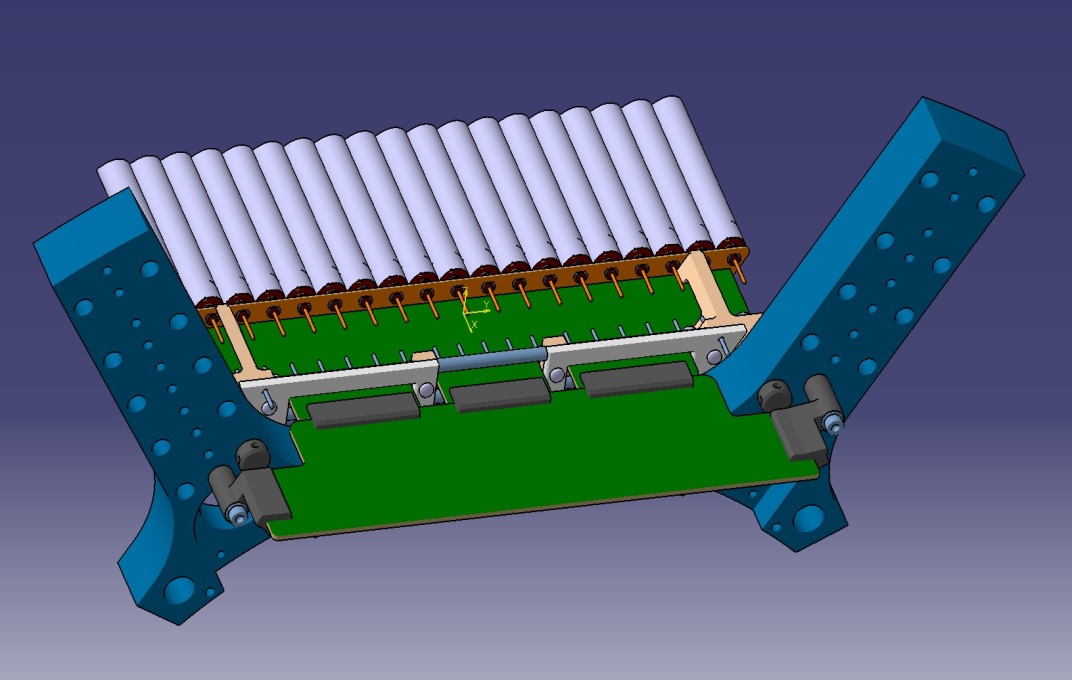 “ELECTRONIC CARD” POSITIONED  ON THE “SUPPORT  
        STRUCTURE”.
“ELECTRONIC CARD” FIXED ON THE “SUPPORT STRUCTURE”.
INFN-LNF-SPAS- December 2011- D. Orecchini – P. Gianotti
STRAW  MODULES  INTEGRATION-
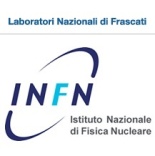 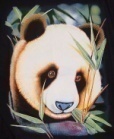 INFN-LNF - SPAS
TYPICAL  “SKEWED  STRAW DOUBLE-LAYER” INTEGRATION  SOLUTION -
PICTORIAL VIEW-
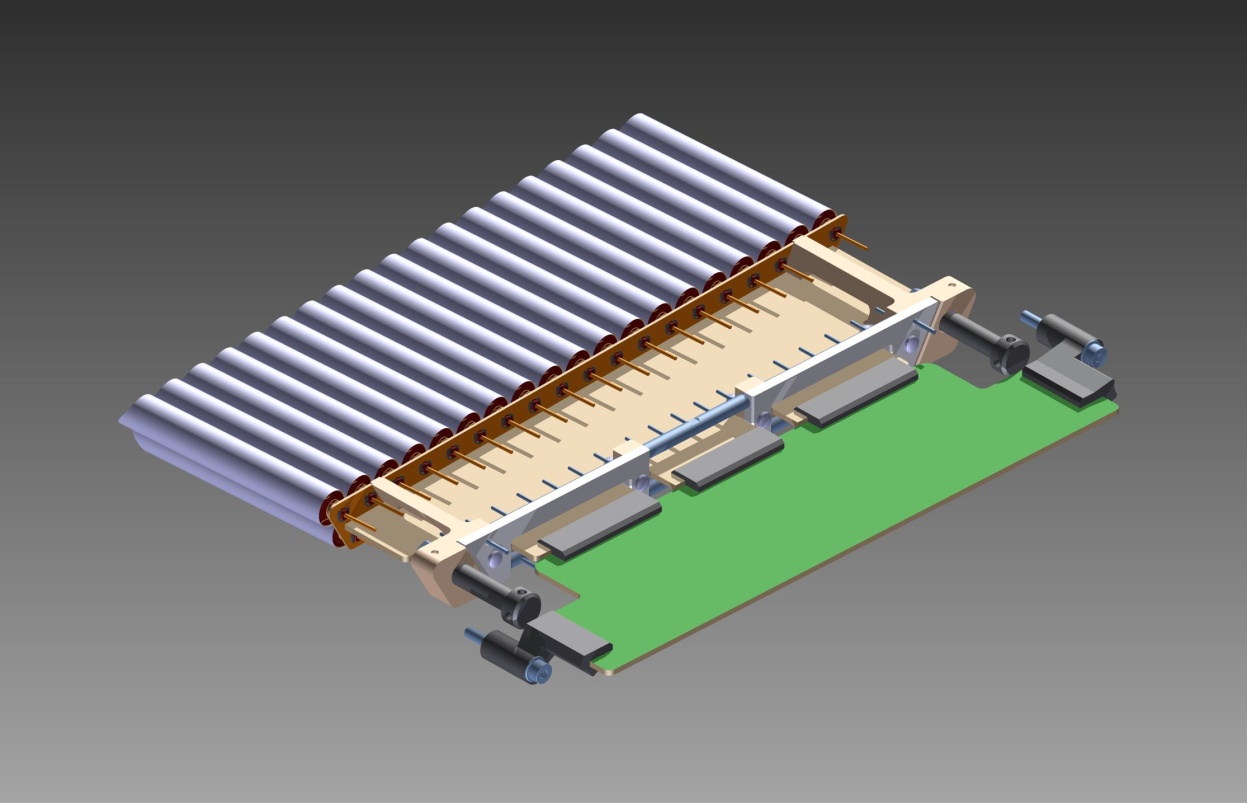 - SKEWED ANGLE: 2.89°
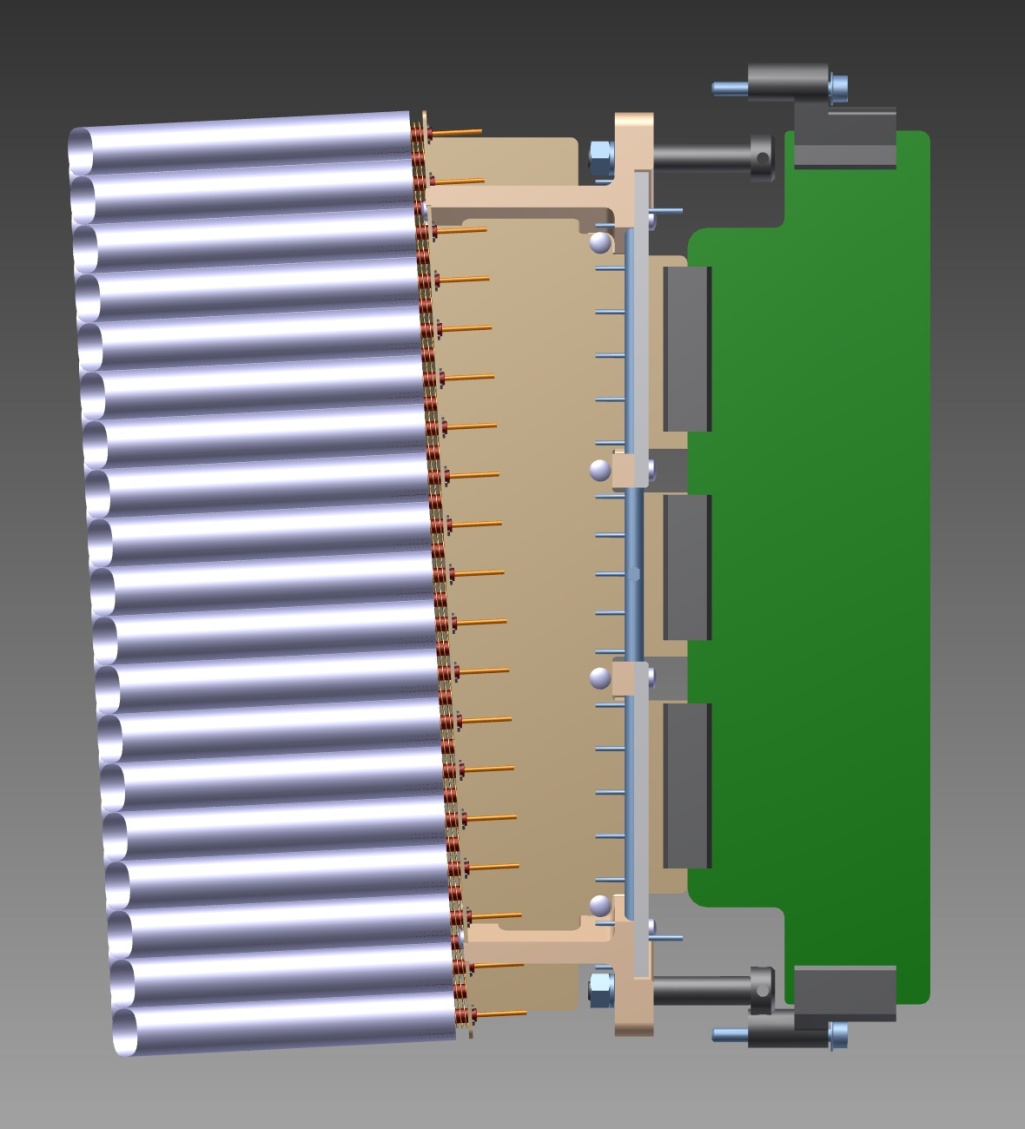 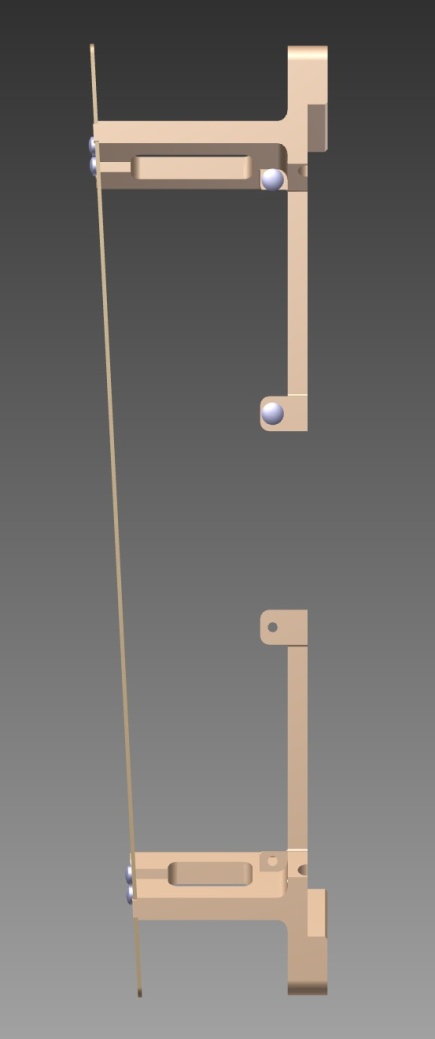 -THE  TWO  CONNECTION  PARTS  OF  THE   
  “SUPPORT  EQUIPMENT”  MUST  BE  REALIZED   
  WITH DIFFERENT  LENGTHS,  AND WITH  THE  
  INTERFACE SIDE WITH THE “STRAWS FRAME”  
  WITH  A  “SKEWED ANGLE”.
L1
L2
INFN-LNF-SPAS- December 2011- D. Orecchini – P. Gianotti
STRAW  MODULES  INTEGRATION-
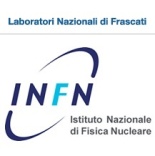 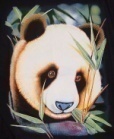 INFN-LNF - SPAS
STEREOLITHOGRAPHY  PROTOTYPE  ASSEMBLED  
  ON  THE  “SUPPORT  STRUCTURE  PROTOTYTPE”.
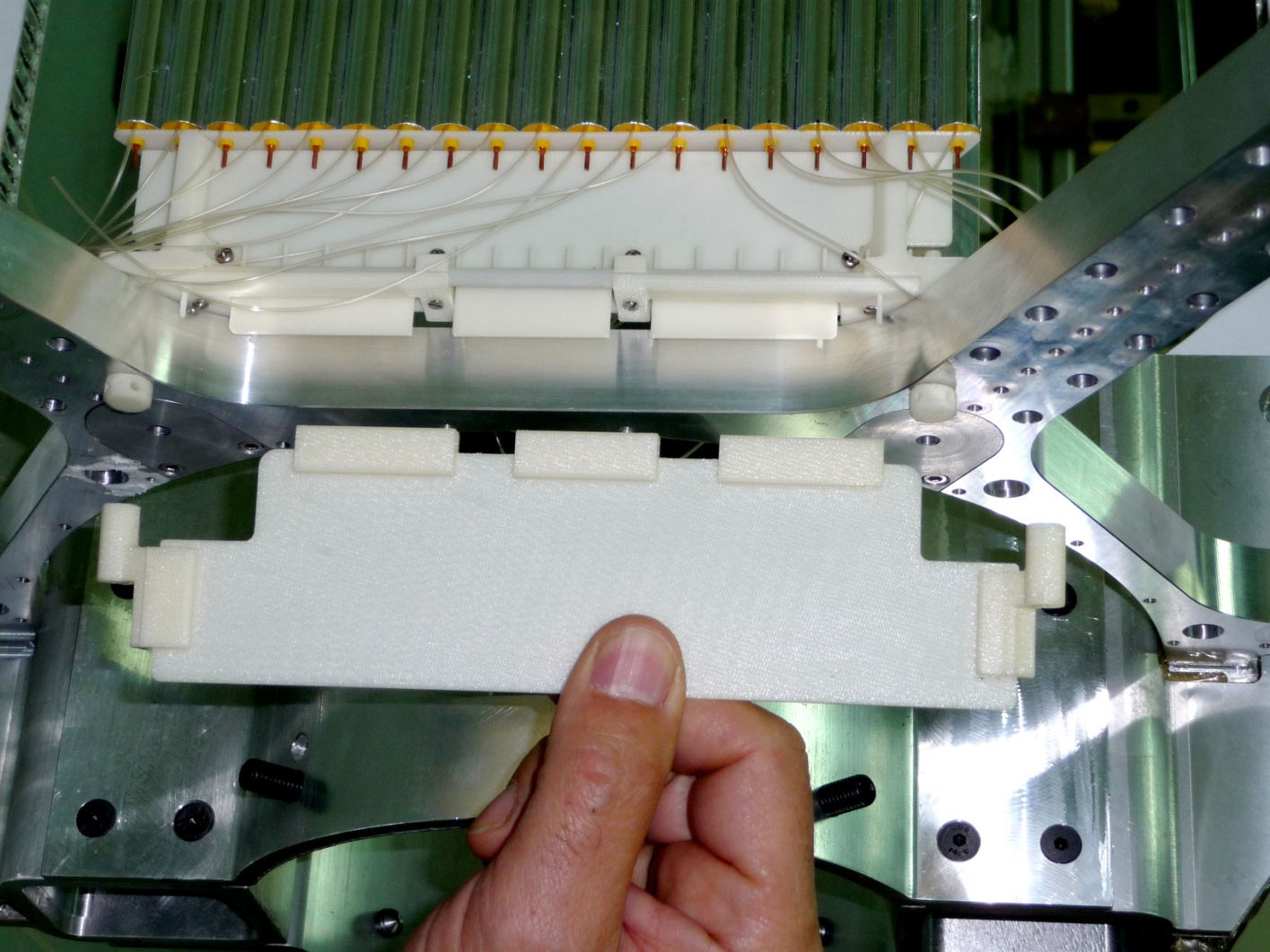 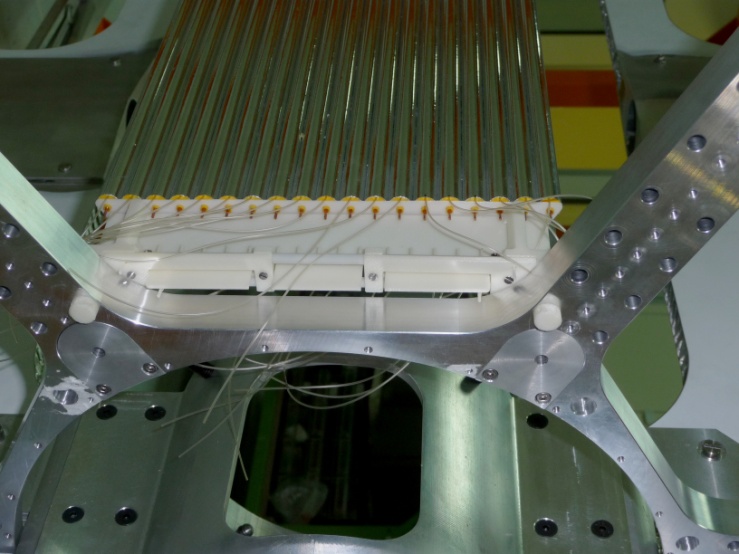 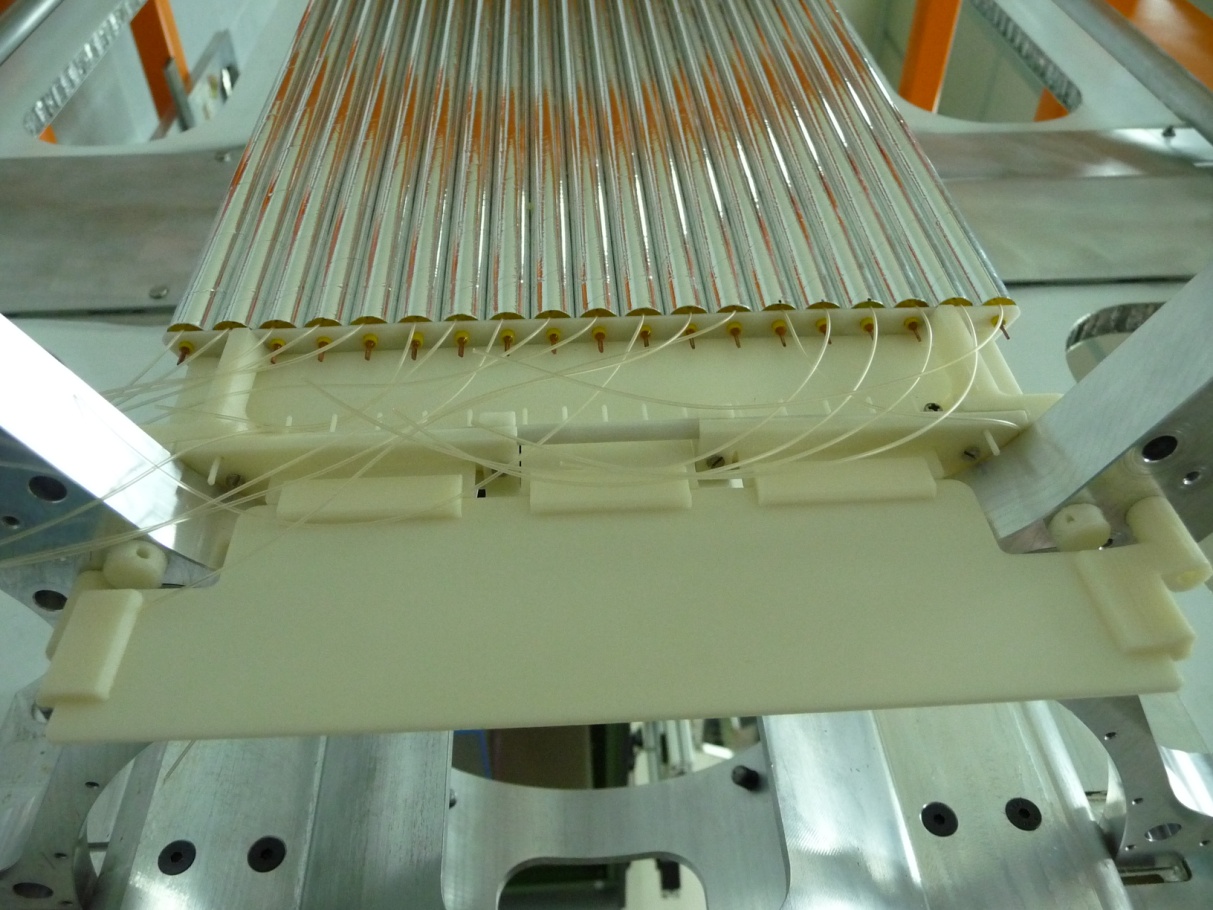 INFN-LNF-SPAS- December 2011- D. Orecchini – P. Gianotti
STRAW  MODULES  INTEGRATION-
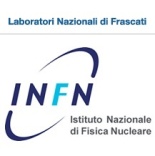 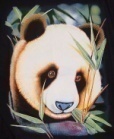 INFN-LNF - SPAS
CONCLUSIONS -
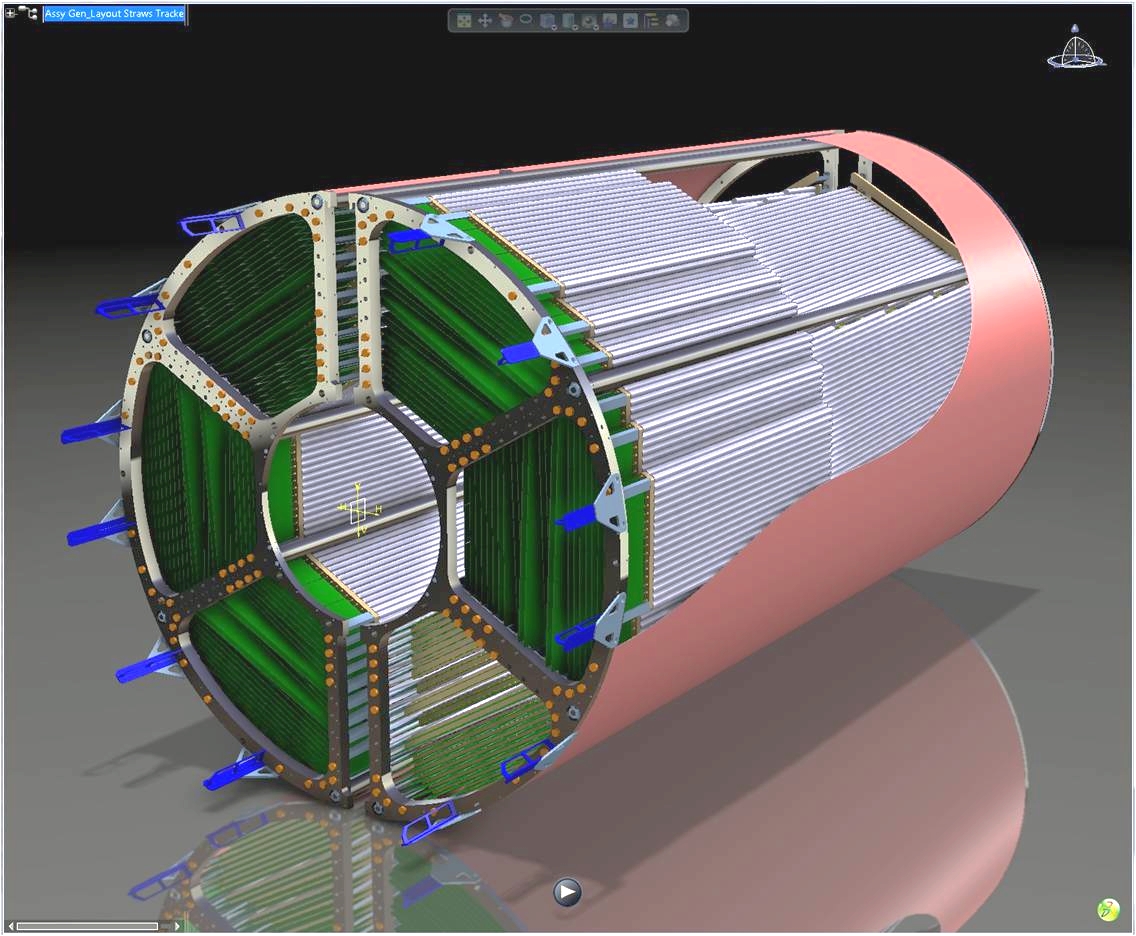 -THE  SHOWED  “ASSEMBLING PROCEDURE”  CAN  BE ADOPTED ALSO ON THE FORWARD SIDE OF  THE  “SUPPORT  
            STRUCTURE”.

            THE ONLY DIFFERENCE  IS  THAT, THE  “UP” AND “DOWN” GAS MANIFOLD WILL  BE  CONNECTEND  WITH  
            THE  MAIN  “IN” AND “OUT” GAS PIPES. 

THE SHOWED “ASSEMBLING  PROCEDURE” , WITH  SOME  MODIFICATIONS,  CAN BE ADOPTED ALSO WITH  
            A “QUAD STRAW MODULE”  SOLUTION.

-THIS  SOLUTION  REDUCES AT MINIMUM THE NUMBER OF DIFFERENT OBJECTS THAT  WILL BE REALIZED  
           WITH INJECTION MOLDING. 
           WE WILL HAVE 2 SERIES OF SUPPORTS : A “RIGHT SERIES”, AND A “LEFT  SERIES”.

- FOR THE SUPPORTS OF  THE SKEWED MODULES THIS  KIND OF OPTIMIZATION, PROBABLY, WILL  NOT  BE   
           POSSIBLE.
            
 IN CASE OF ADOPTION OF THE PROPOSED SOLUTIONS, ITS  NECESSARY  TO DEVELOP A DISCUSSION ABOUT  
          DETAILS  (DIMENSIONS,  GAS-PIPES, CONNECTORS, ETC….) WITH  “STRAWS - PEOPLE” AND  WITH  THE  
         “ELECTRONICS  DEVELOPERS” .
INFN-LNF-SPAS- December 2011- D. Orecchini – P. Gianotti
- CENTRAL SUPPORT FRAME STRUCTURAL ANALYSIS -
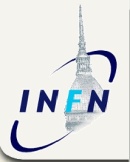 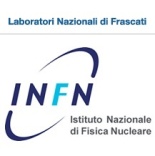 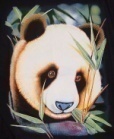 -  JUST TO REMEMBER ………..-
AFTER THE LAST FEM ANALYSIS (presented in this meeting, in the mechanical session) THE “CSF” HAS BEEN CHANGED:

- THE DIMENSIONS AND THE  EXTERNAL GEOMETRY ARE STILL  
   THE SAME;

- ALL THE INTERNAL “LIGTHNING WINDOWS” HAVE BEEN 
   CLOSED.
CENTRAL SUPPORT FRAME  OLD GEOMETRY
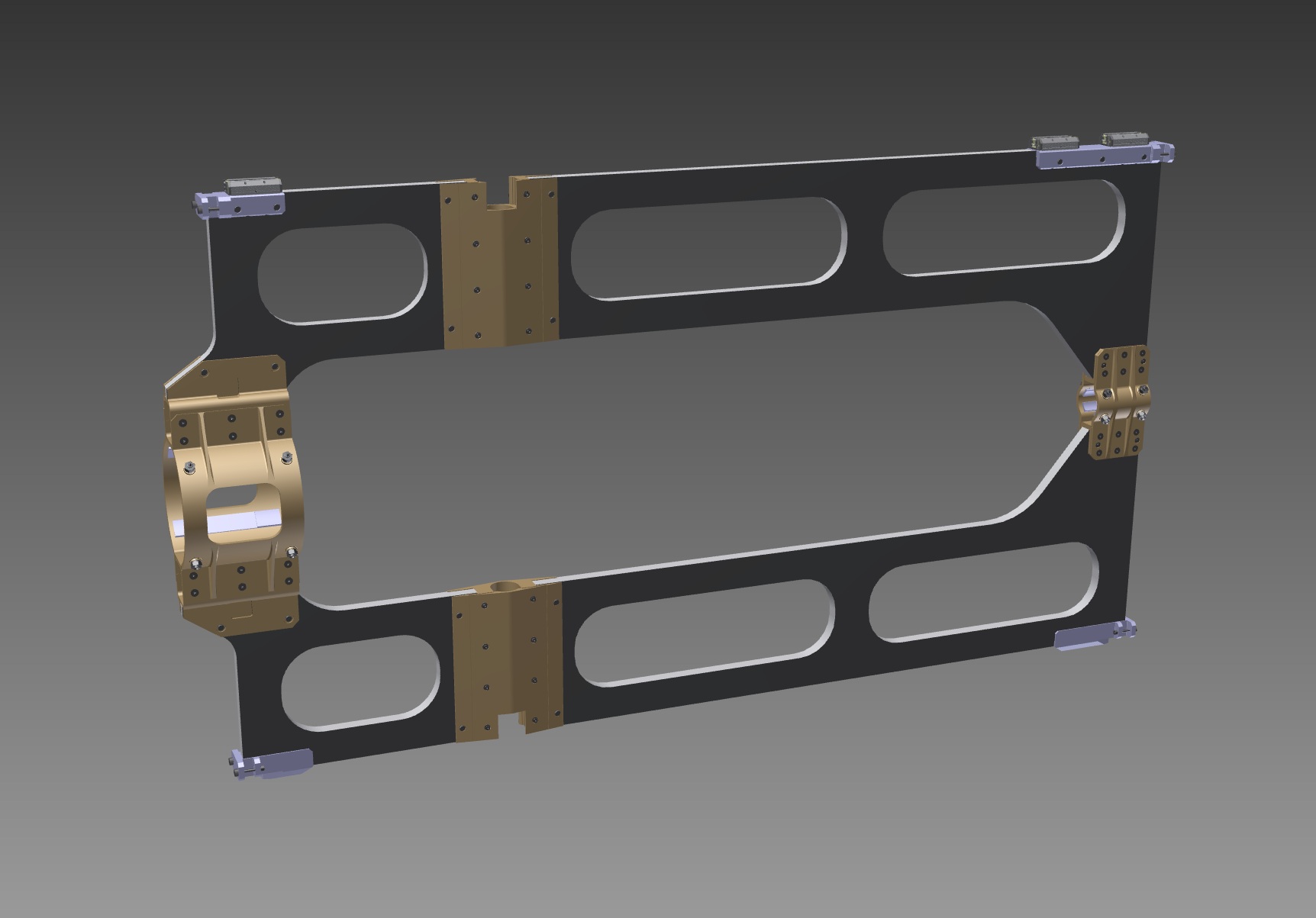 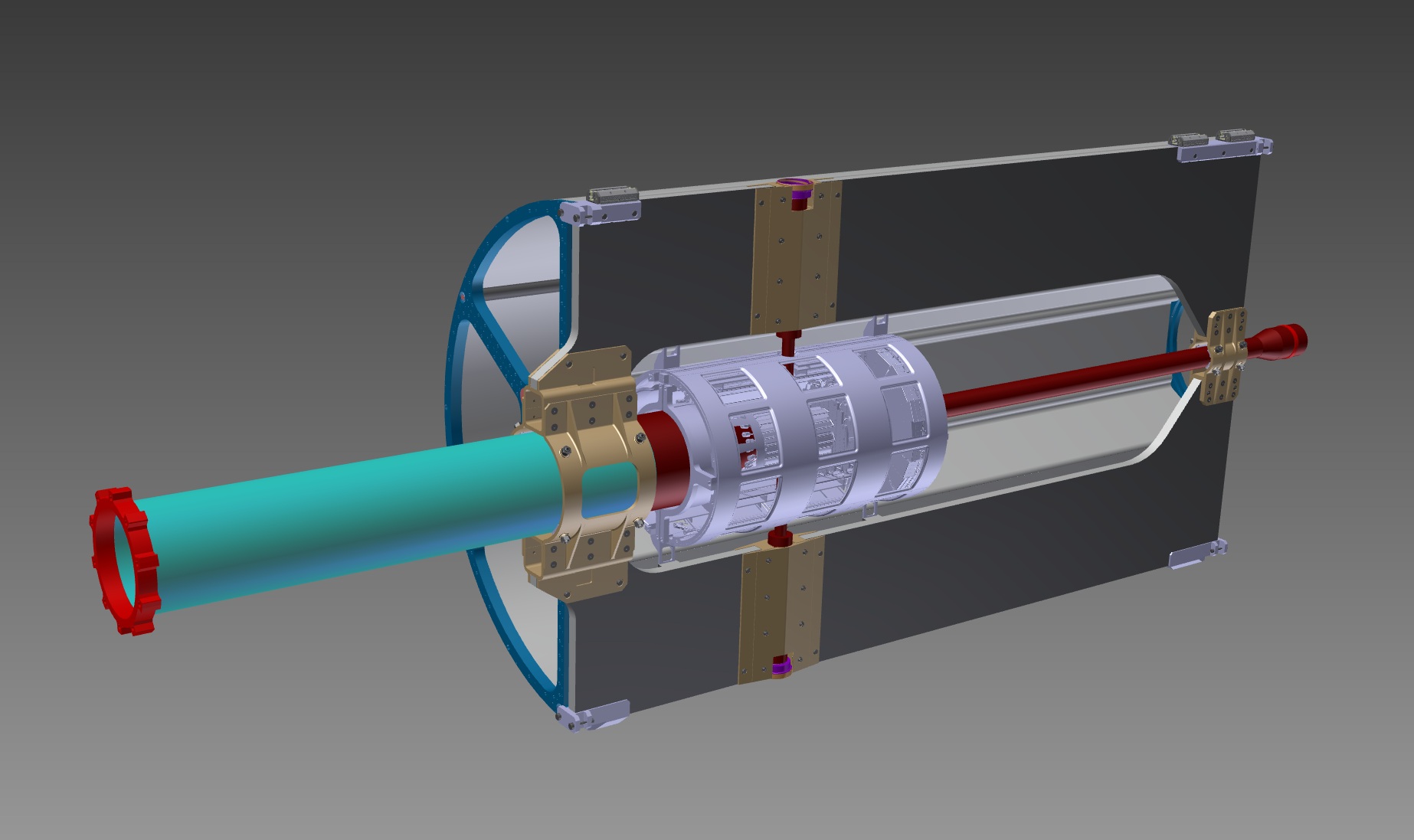 CENTRAL SUPPORT FRAME NEW GEOMETRY
GSI-DECEMBER 2011: B. GIRAUDO /  D. 0RECCHINI
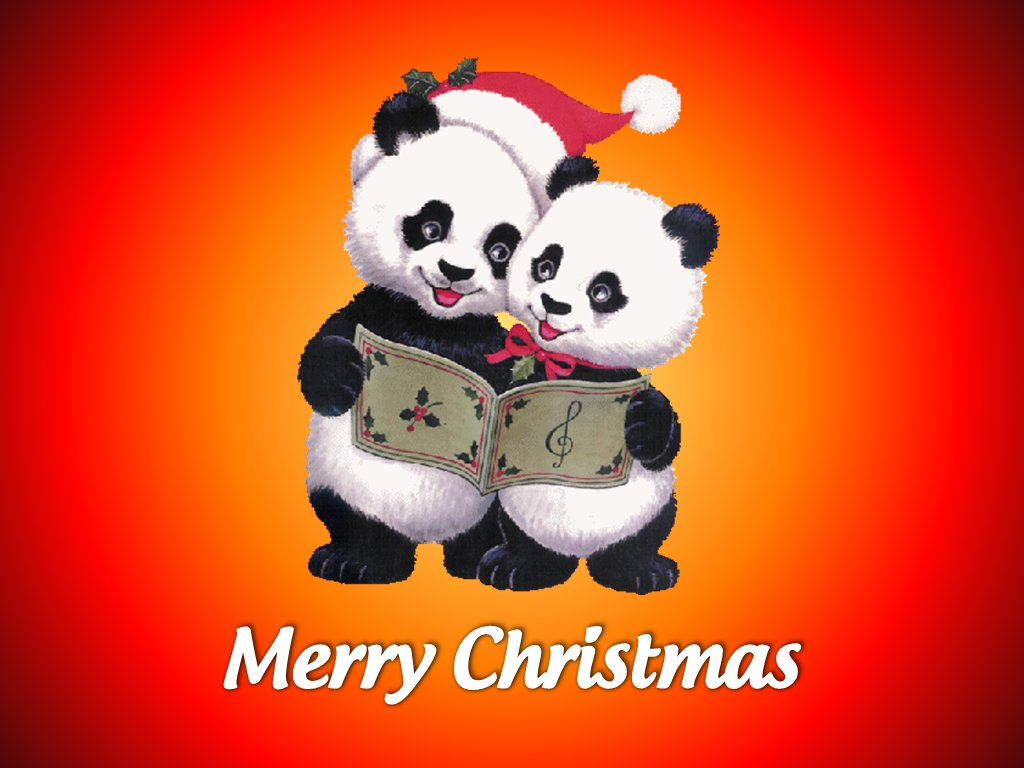